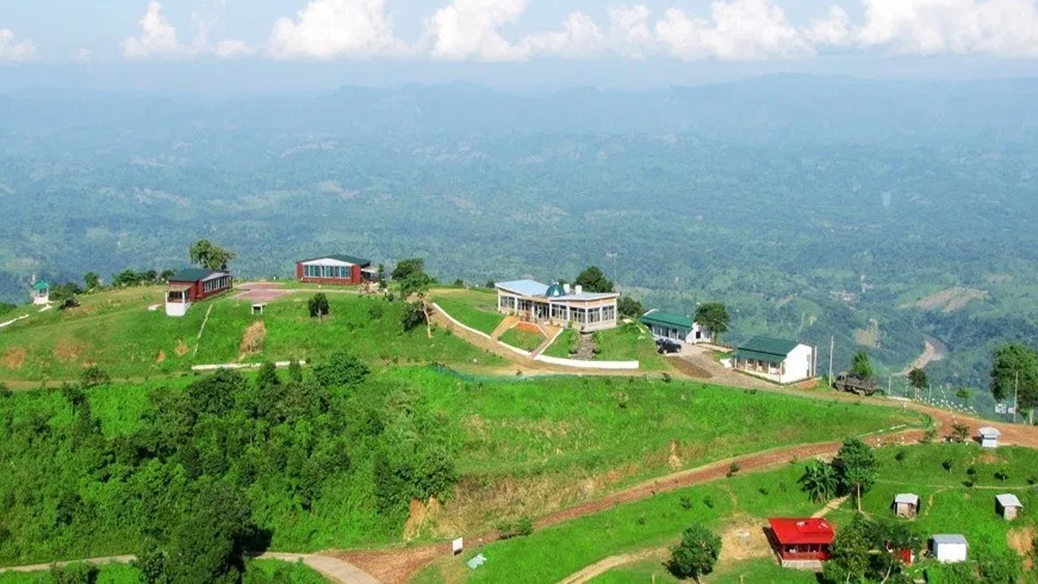 আজকের ক্লাশে
সবাইকে
শু
ভে
চ্ছা
শিক্ষক পরিচিতি
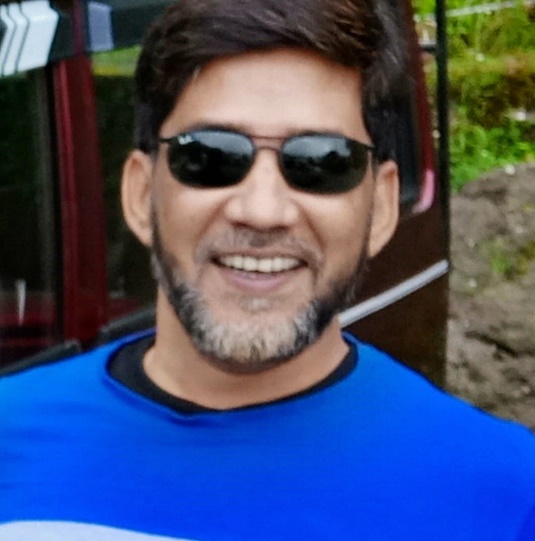 গাজী শাহ্ আল-হেলালী
সহকারী অধ্যাপক, ব্যবস্থাপনা
শেরপুর সরকারি কলেজ, শেরপুর
পাঠ পরিচিতি
শ্রেণিঃ একাদশ
বিষয়ঃ ব্যবসায় সংগঠন ও ব্যবস্থাপনা
1ম পত্র অধ্যায়ঃ সপ্তম
অধ্যায় শিরোনামঃ রাষ্ট্রীয় ব্যবসায়
নিচের ছবিগুলো লক্ষ্য কর
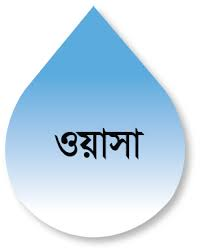 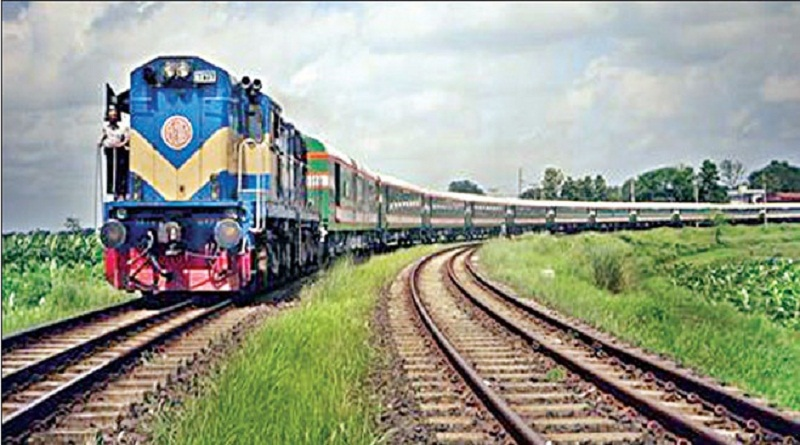 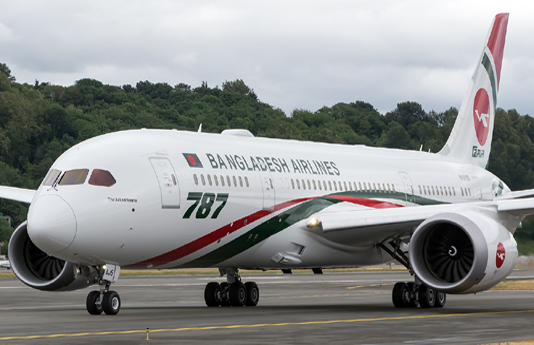 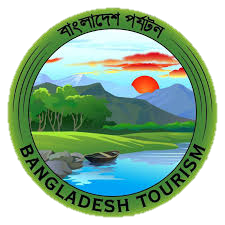 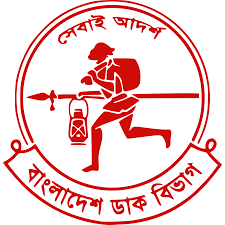 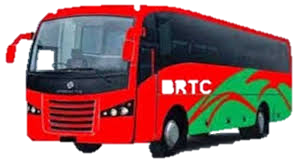 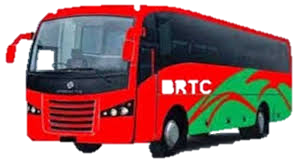 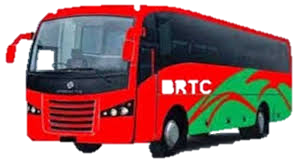 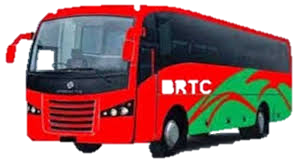 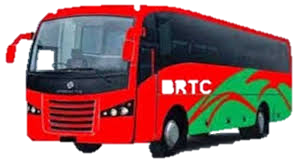 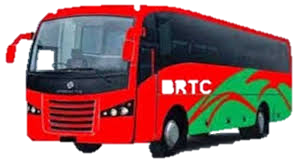 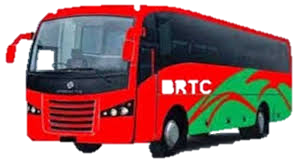 চিত্রগুলোতে আমরা যে ব্যবসায়  দেখলাম, তার মালিক কে?
সরকার
সরকারি বা রাষ্ট্রীয় ব্যবসায়।
ব্যবসায়ের মালিক সরকার হলে তাকে কি ব্যবসায় বলা হয়?
পাঠ ঘোষণা
আজকের আলোচ্য বিষয়
“রাষ্ট্রীয় ব্যবসায়”
এই পাঠ শেষে শিক্ষার্থীরা………
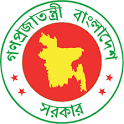 1। রাষ্ট্রীয় ব্যবসায়ের ধারণা ব্যাখ্যা করতে পারবে;
২। রাষ্ট্রীয় ব্যবসায়ের বৈশিষ্ট্য ব্যাখ্যা করতে পারবে;
রাষ্ট্রীয় ব্যবসায়
রাষ্ট্রীয় উদ্যোগে প্রতিষ্ঠিত অথবা ব্যক্তিমালিকানায় প্রতিষ্ঠিত কোনো ব্যবসায়ের মালিকানা, পরিচালনা ও নিয়ন্ত্রণ রাষ্ট্রের অধীনে থাকলে তাকে রাষ্ট্রীয় ব্যবসায় বলে।
অন্যভাবে আমরা বলতে পারি, রাষ্ট্রীয় ব্যবসায় হলো সরকারি উদ্যোগে গঠিত এবং সরকারি নিয়ন্ত্রণে পরিচালিত ব্যবসায় প্রতিষ্ঠান যা মূল্যের বিনিময়ে জনগণকে পণ্যদ্রব্য ও সেবা সরবরাহ করে থাকে। তবে মুনাফা অর্জন নয়, জনকল্যাণই রাষ্ট্রীয় ব্যবসায়ের মূল উদ্দেশ্য।
রাষ্ট্রীয় ব্যবসায়ের বৈশিষ্ট্য
বিলোপ সাধন
মন্ত্রণালয়ের সাথে সম্পর্ক
গঠন
ঝুঁকিবন্টন
আইনগত মর্যাদা
আয়তন
মালিকানা
লাভ-লোকসান বন্টন
মূলধন
স্বায়ত্তশাসন
ব্যবস্থাপনা ও পরিচালনা
উদ্দেশ্য
মূল্যায়ন
রাষ্ট্রীয় ব্যবসায়ের মূল লক্ষ্য কোনটি?
ক) মুনাফা অর্জন করা
খ) জনকল্যাণ সাধন করা
গ) আঞ্চলিক বৈষম্য দূরীকরণ
ঘ) মূল্যের স্থিতিশীলতা রক্ষা
মূল্যায়ন
রাষ্ট্রীয় ব্যবসায় গঠিত হয়—	i. রাষ্ট্রপতির বিশেষ আদেশে	ii. দেশের আইনসভার বিশেষ আইন বলে
	iii. কতিপয় ব্যক্তির উদ্যোগেনিচের কোনটি সঠিক?
ক) i ও ii
খ) i ও ii
গ) ii ও ii
ঘ) i, ii ও iii
মূল্যায়ন
বর্তমানে রেলের টিকিট কাটা যায়—	i. মোবাইল ফোনের মাধ্যমে
	ii. ইন্টারনেটের মাধ্যমে
	iii. ফেসবুকের মাধ্যমেনিচের কোনটি সঠিক?
ক) i ও ii
খ) i ও ii
গ) ii ও ii
ঘ) i, ii ও iii
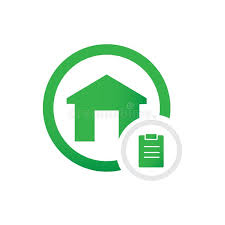 বাংলাদেশের অর্থনৈতিক উন্নয়নে রাষ্ট্রীয় ব্যবসায়ের গুরুত্ব ব্যাখ্যা কর।
ধন্যবাদ